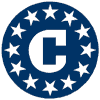 Office of American Citizens Services and Crisis Management, U.S. Department of State
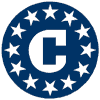 American Citizens Abroad
Americans make over 60 million trips abroad every year
4.5 million Americans reside overseas 
Over 200,000 students
	 study abroad
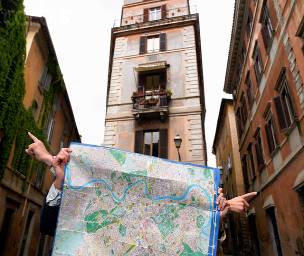 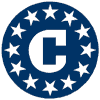 Assistance for Citizens Abroad
Issuance of Emergency Passports
Welfare/whereabouts
Arrests
Medical Emergencies
Crisis response
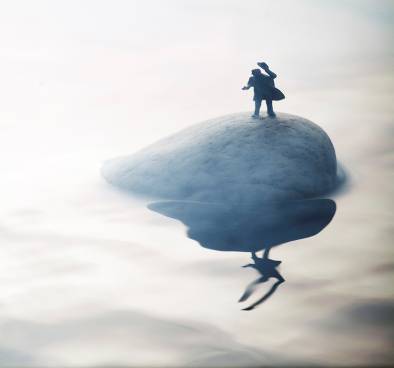 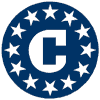 Welfare/whereabouts requests
Over 200,000 requests per year
Contact  hospitals, hotels, jails, local authorities, etc.
Privacy Act limitations
Can not compel response or return to the U.S.
Phone home!!
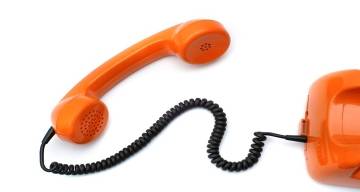 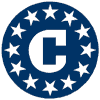 Medical Emergencies
Help identify medical resources
Make a consular  visit
Provide basic translation
Help identify financial resources
Notify friends/family
Help coordinate medical evacuations
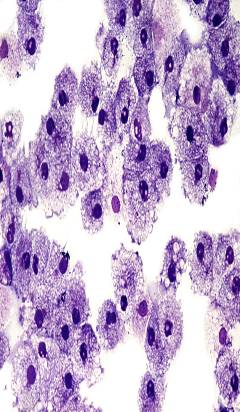 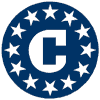 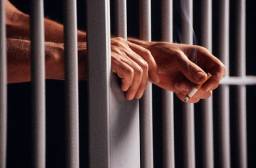 Arrests
U.S. citizens subject to host country laws 
Consular notification and access
Monitor case; communicate with family & the U.S. Department of State
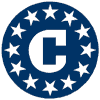 Crisis Response
Call center – 20,000 calls on 7/7/05
Immediate needs
Departure/assisted 
	evacuation
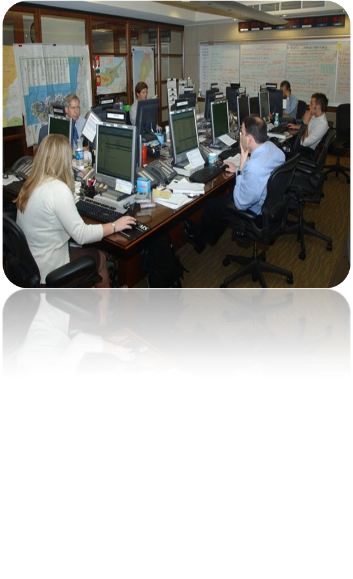 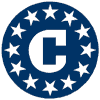 Additional Assistance
Deaths & estates
Crime/terrorism victims’ assistance
Kidnappings
Financial assistance, repatriations
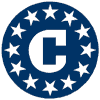 Consular Information Program
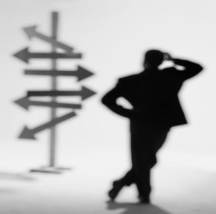 “Know Before You Go”

	
The Consular Information Program aims to help Americans living and traveling abroad make informed decisions and plans.
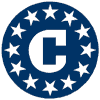 Consular Information Program
No Double Standard Policy
Specific, credible, non-counterable threat
Collaboration with Regional Security Officers
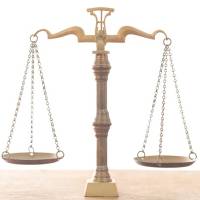 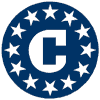 Consular Information Program
Warden Messages 
Travel Alerts
Travel Warnings 

Country Specific Information (CSI)
Fact Sheets (e.g. avian influenza)
Media
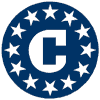 Consular Information Program
Information from variety of sources
Embassies, consulates
Intelligence community
Media
Foreign governments
Others
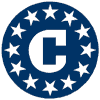 www.travel.state.gov